Folyami halak élőhely-értékelése hidromorfológiai módszerekkel
Baranya SÁndor
Budapesti műszaki és gazdaságtudományi egyetem
2018. November
Bevezető
A vízi környezetet leíró fizikai paraméterek meghatározó szerepet játszanak a halak élőhely-választási stratégiájában
Milyen paraméterek is ezek?
Vízmélység
Áramlási sebesség
Hordalékjellemzők (lebegtetett, görgetett, mederanyag)
Vízhőmérséklet
Oxigéntartalom
pH
fény
Hidromorfológiai paraméterek
2
Hidromorfológiai jellemzők vizsgálati lehetőségei
A terepen nagy részletességgel mérhető (az éppen aktuális):
Mederdomborzat
Áramlási sebességek térbeli változékonysága
A folyóban vándorló hordalék mennyisége, minősége
A mederanyag szemösszetétele, rétegzettsége
Számítógépes szimulációkkal modellezhető:
Az áramlási viszonyok alakulása múltbeli, jövőbeli nem kimért állapotokra
A hordalék vándorlása
A mederalak természetes vagy ember okozta megváltozása
A továbbiakban példaként: Duna, Göd
3
Helyszíni mérések (mederdomborzat)
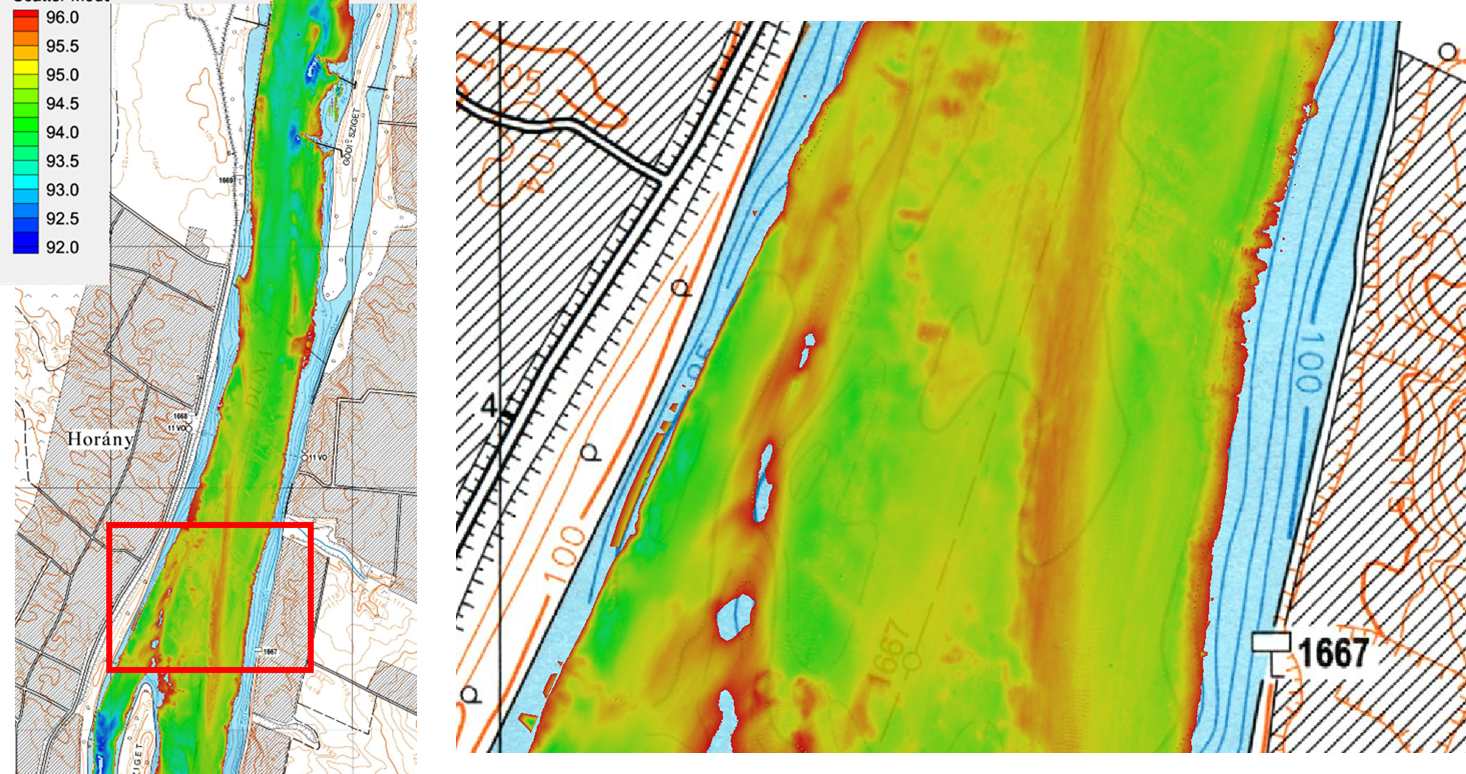 4
Helyszíni mérések (áramlási viszonyok)
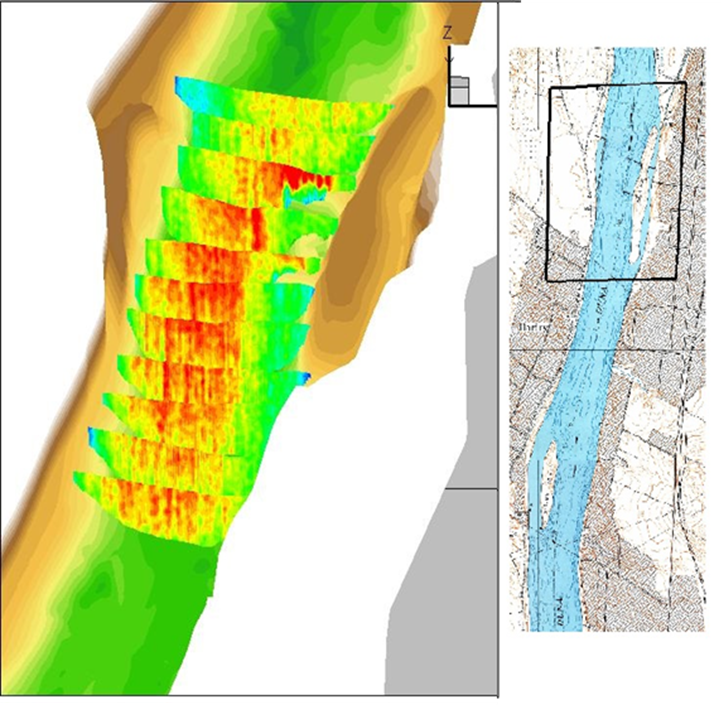 Akusztikus és optikai eljárások → 3D áramlási mezők
Ebből aztán számos mező előállítható, pl.:
Vízfelszín közeli áramlási sebességek
Mederfenék közeli áramlási sebességek
Mélységátlagolt áramlási sebességek
Sebességvektor mezők
3D áramlási struktúrák (csavaráramlás)
Fenék-csúsztatófeszültség
5
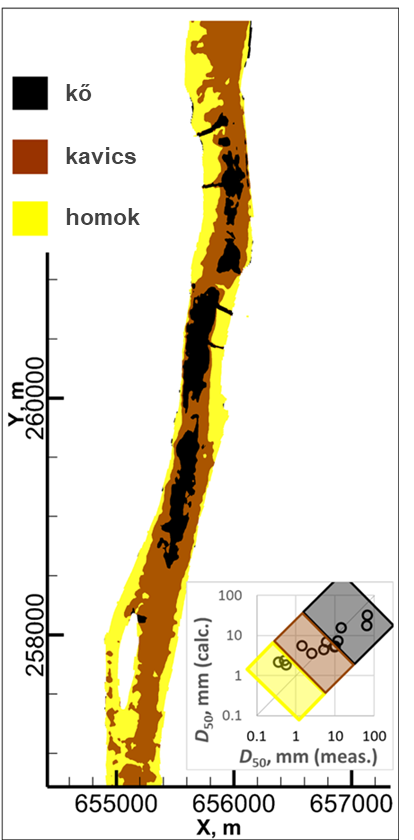 Helyszíni mérések (mederanyag)
Fizikai mintavételek
Videó alapú eljárások
Mesterséges Intelligencia
Szimulációk
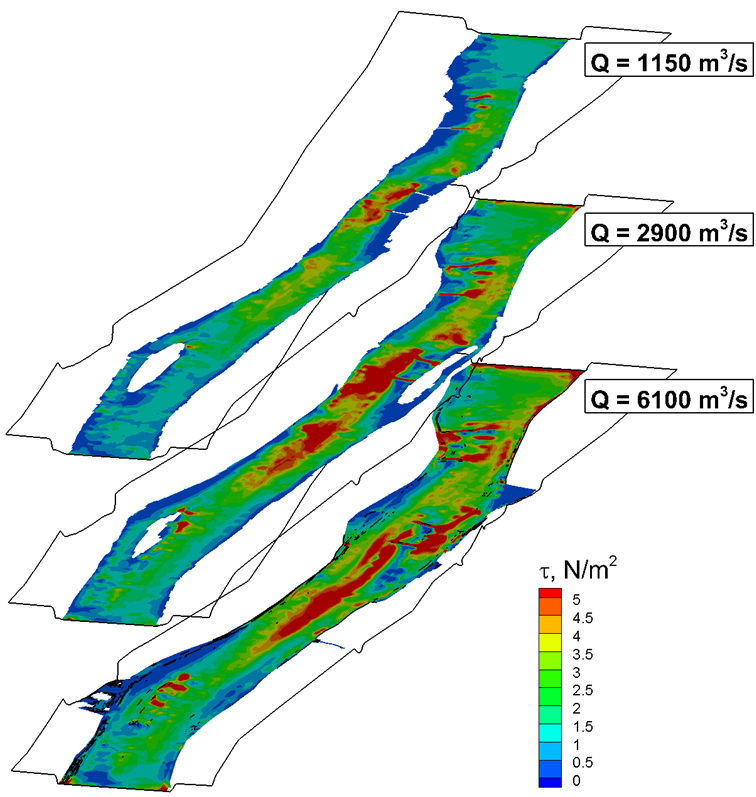 Áramlási sebességek 3D mezője
Áramlás-mederfenék kapcsolatának leírása
Kapcsolt hordalékvándorlás ésmorfodinamikai modell

Pl.: szimulált fenék-csúsztatófeszültség mezők eltérő vízjárási állapotokra:
7
Fizikai és biológiai paraméterek összekapcsolása
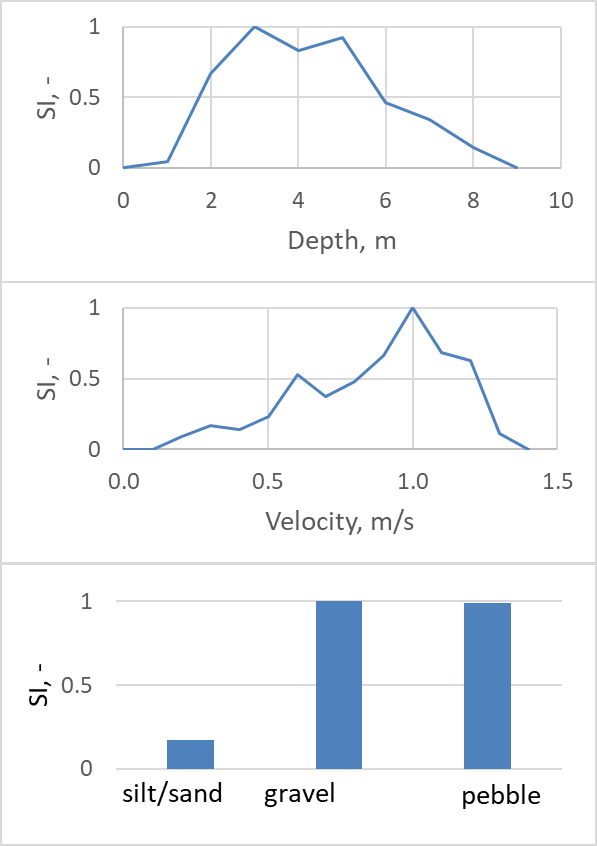 Halmintázással párhuzamosan végrehajtott hidromorfológiai mérések alapján
Halelőfordulás és hidromorfológiai jellemzők kapcsolatának statisztikaielemzése
Megfelelőségi mutatók(Suitability Index)
Pl.: német bucó
vízmélység, m
Áramlási sebesség, m/s
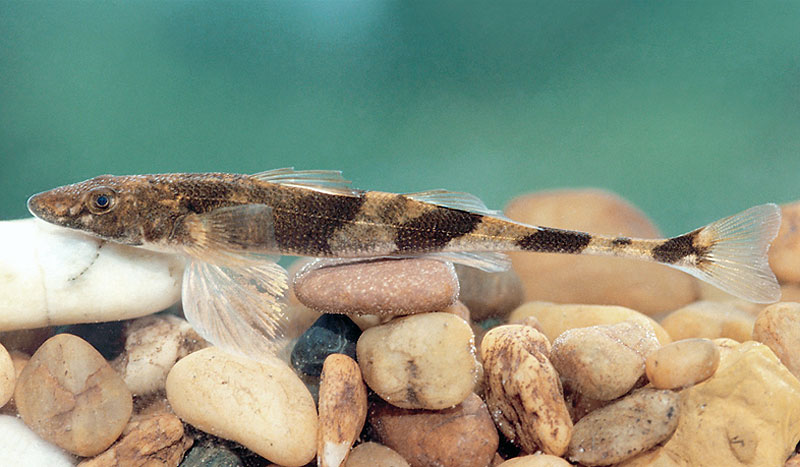 homok
kavics
kő
8
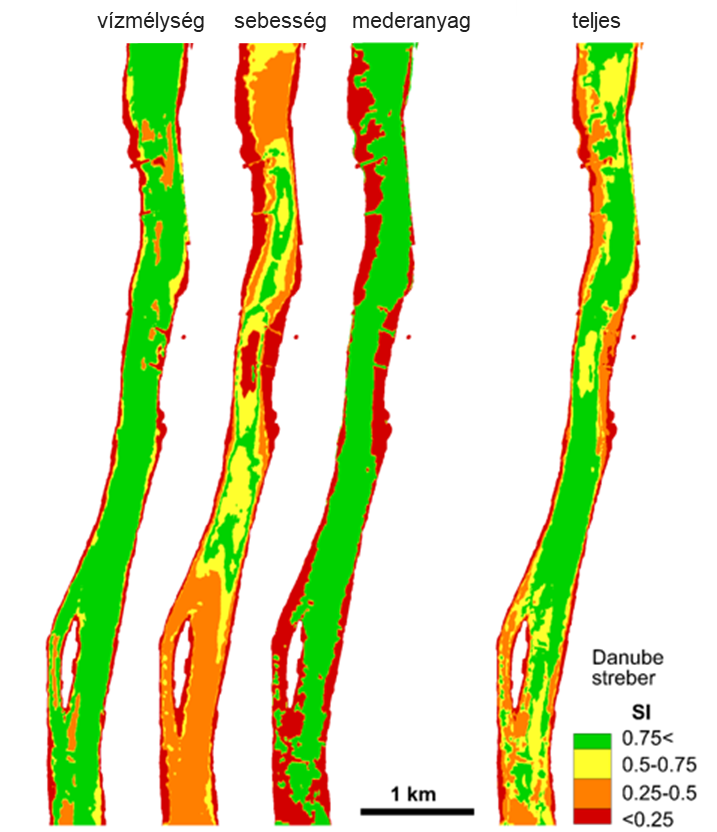 Élőhely megfelelőség területi változása
9
Van még mit kutatni, közösen…
Hordalékvándorlás szerepe
Szélsőséges vízjárási állapotok, pl. árvizek szerepe
Halviselkedés, halelőfordulás vizsgálati módszereinek továbbfejlesztése
További, nem hidromorfológiai jellemzők bevonása a vizsgálatokba (pl. vízhőmérséklet)

Kutatás folytatása az MTA Nemzeti Víztudományi Programjának keretében